E.Lyon 2016 Art A
Randomness
Project Randomness for Term 1 Art A
Bell Work 10.9.2017
On the next blank page in your sketchbook
When you hear the word balance, what do you think of?
What is balance in art?
Explain what your understanding of contrast is?
What is a composition in art?
10.9.2017
last class
We practice classical drawing skills
Notional space
Envelopes
Proportions
Masks were turned in on Tuesday
Reminder: you need to pay your art fee to the bookstore & show me the receipt before you can take your mask or any other art home
10.9.2017
Agenda
Some games to go with the art elements
Balance
Contract
What is the Randomness Project
Studio Time today - Sketching 
3 sketches by the end of class, ideas for how your final will look
Exit Pass
Balance
you will need scratch paper for this, 
something to write with, 
and a partner!
Balance Game
Contrast
You will need a new partner for this, a new piece of scratch paper and something to write with
	write down an emotion
	Have your partner come up with an opposite emotion, see how many of these you can get
Contrast Game
Let’s chat about the last game…
How did that apply to art?
Now what…Do we know about:
-balance
-Contrast-CompositionReview Bell Work
Project #2 for Term 2 Art A
Randomness Expectations
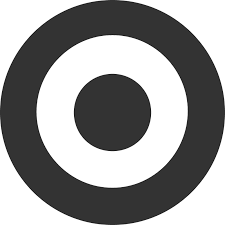 All these things need to be included in your project
	6 cow spots
		3 bulls eyes(targets)
		4 areas with stripes
		Only use black and white 
		3 areas with checker board design 

You can add anything else you want! 
Questions?
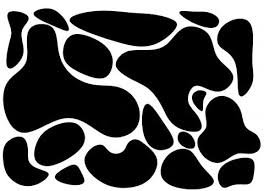 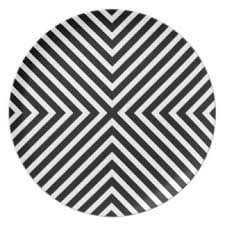 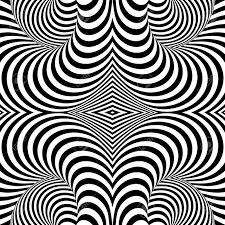 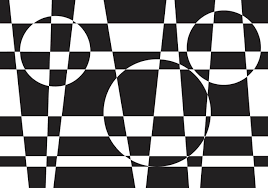 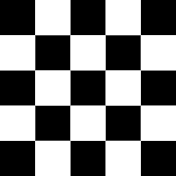 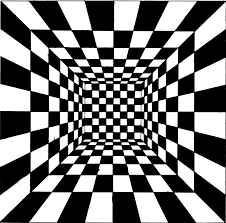 2016
Past student work
A few examples of this project from the class website

www.classwithlyon.com
Project #2 for Term 2 Art A
Days to work on this: 3
Today - Monday
Next Class - Wednesday
Friday - Project #4: Randomness DUE at the end of class
Next class, continue working on Randomness Pro. #2. Review Shading techniques : stippling, cross-hatching, etc.
Project #4 for Term 1 Art A
Exit Pass 10.9.2017
After learning about contrast, what is your understanding of it now?
How would you describe balance in art?
What are you most excited about with this art project?
How many days do you have to work on it?
When is the last day to turn in late work?(hint it says on the board to the left)